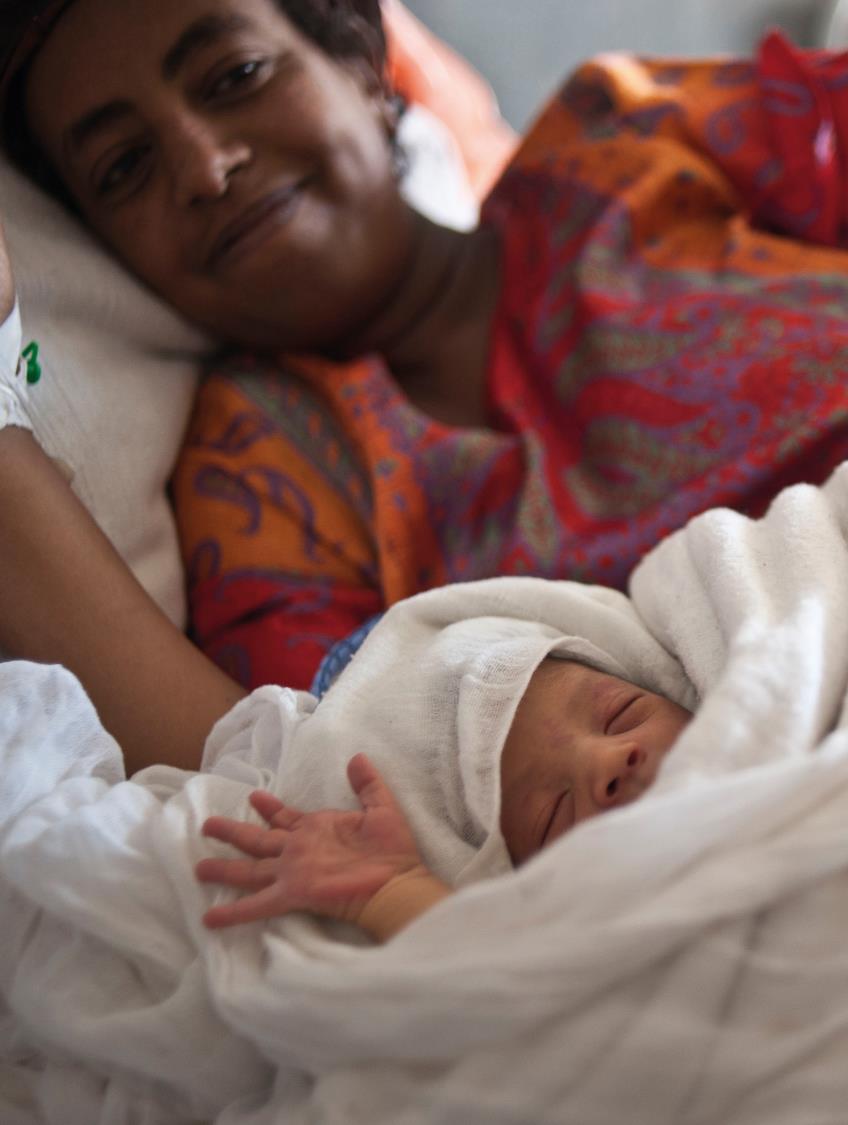 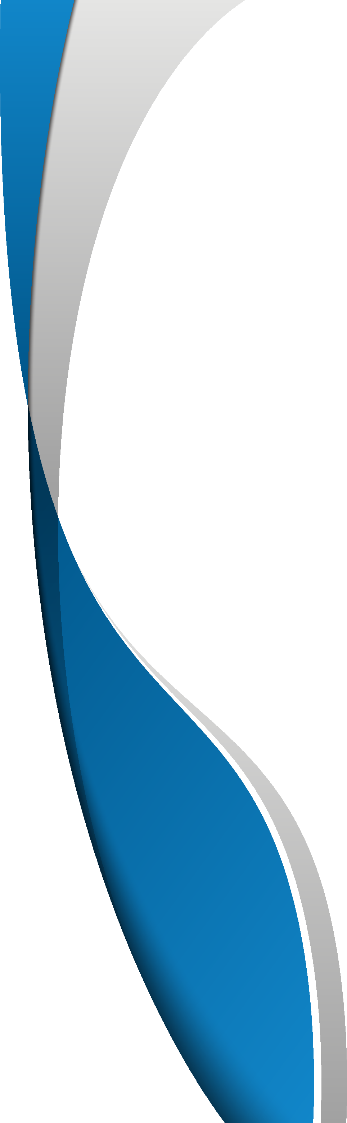 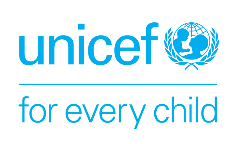 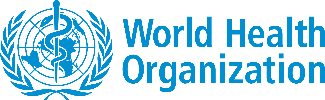 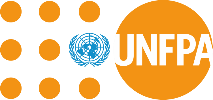 Every Woman Every Newborn 
Everywhere
Aligned Results Framework
2022-2025

Endorsed by the EWENE (formerly ENAP EPMM) Management Team on March 22 2023.
EWENE targets and milestones
MMR global average < 70/100,000 live births
SBR <12/1000 total births
NMR <12/1000 live births
Every pregnant woman
Every birth
Every Woman and newborn
Social determinants
Availability of emergency care and equity
90%
90%
80%
80%
65%
Early 
postnatal care
ANC 4 or more
Skilled attendant at birth
Empowered 
& informed
 decision making
Access to emergency obstetric care and availability of SSNUs
Education, gender, 
multi-sectoral
Antenatal care
Intrapartum care
Postnatal care and Essential Newborn Care
Emergency care for woman and newborn
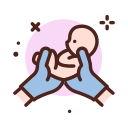 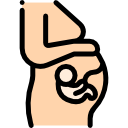 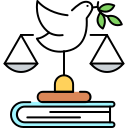 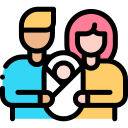 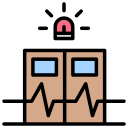 10 IMPLEMENTATION MILESTONES: Policy and plans, Investment, Response and Resilience, Quality of care,
 Health workforce, Medical commodities and devices, Data for Action
Equity, Accountability, Research/innovation/knowledge exchange
Milestone: Policies and PlansCountries have developed and implemented plans and specific policies for improving maternal and newborn survival and health, and for preventing stillbirths, in line with the WHO guidelines and set targets.
Milestone: Response and ResilienceCountries have a preparedness and response plan that prioritizes maternal and newborn survival and health and prevention of stillbirths and have a coordinated mechanism in place for its implementation, ensuring procurement of emergency supplies and monitoring survival and health outcomes.
Milestone: InvestmentCountries have allocated sufficient domestic and international resources to strengthen their health systems and implement their plans for improving maternal and neonatal survival and health and for preventing stillbirths.
Milestone: EquityCountries strengthen/ adopt a process to routinely review and address sub-national equity gaps.
Milestone: DataCountries are routinely tracking, collecting and using data to track progress in reaching targets for maternal and newborn deaths and stillbirths as well as the EPMM and ENAP coverage targets to 2025, and the quality of care and equitable coverage at national and sub-national levels using routine data or if appropriate from survey or service readiness assessments.
Milestone: Quality of CareCountries have adopted and are implementing the WHO standards for respectful, effective maternal and newborn care, including prevention of stillbirths and small and sick newborn care at all levels of the health system and have a learning system to achieve quality of care.
Milestone: Health WorkforceCountries have developed and are implementing strategies and plans to increase the number, distribution, mentoring and retention of skilled health personnel for maternal and newborn health and to enhance their competence for respectful maternal and newborn care, prevention of stillbirths and care after death.
Milestone: Medical Products/CommoditiesEnsure timely procurement, equitable distribution and access, appropriate use and maintenance of medical commodities and products (equipment, technologies and diagnostics) to facilitate the delivery of high-quality, affordable maternal and newborn care, to reduce preventable stillbirths and maternal and neonatal mortality.
Milestone: Research, Innovation, Knowledge ManagementCountries are generating and using emerging evidence, including knowledge exchange, to improve maternal and newborn health and survival and to end preventable stillbirths.
Milestone: AccountabilityCountries have developed and implemented accountability mechanisms to improve maternal and newborn health and prevent stillbirths, including coordination of stakeholders, and processes for surveillance and review of maternal deaths, stillbirths and newborn deaths and have promoted a shift in potentially harmful social norms.